دەروونزانی پەروەردەیی 

بەشی زمانی کوردی 

قۆناغی دووەم
مامۆستای بابەت/چۆمان صباح سعید
Choman.saeed@su.edu.krd
ئەو بابەتانەی کە ئەمرۆ باس دەکریت
تيؤرةكانى فيَربوون.    تاقي كردنةوةى سؤرندايك.
تيؤرى هةولَدان و هةلَةكردن(المحاولة والخطأ)
سؤرندايك بةرِابةرى سايكؤلؤذياى ثةروةردةيى دادةنريَت و يةكةم كةسة كة ئةو زاراوةى (سايكؤلؤذياى ثةروةردةيى) بةكار هيَنا، سؤرندايك دةرونزانيَكى رِةفتارية(عالم سلوكى)، لةبةرئةوةى لةو برِوايةداية كةرِةفتار لة ئةنجامى وروذيَنةرو وروذاندنى هةستةوةرةكان و طةياندنى كاريطةرى و شويَنةوارى ئةو وروذيَنةرانة لةرِيَطةى دةمارة خانةكانةوة بؤ ميَشك و دواتر ميَشك فةرمان بؤ ئةندامةكانى لةش (ماسولكةو طلاندةكان) دةردةكات و لة رِيَطةى طرذبوونى ماسوولكةكان و رذاندنى طلاندةكان يان ثةرضةكردارةوة (الافعال المنعكسة) وةلاَم دانةوةى ثيَويست بؤ ئةو وروذيَنةرانة دةدريَتةوةو رِةفتار بةرهةم ديَت, واتة سؤرندايك برِواى تةواوى بة (وروذيَنةر_وةلاَمدانةوة) (مثير_الاستجابة) هةيةو
 لةرِيَطةيةوة رِةفتارو هةلَس و كةوتةكانى بوونةوةر (مرؤظ و ئاذةلَ) ليَكدةداتةوة.
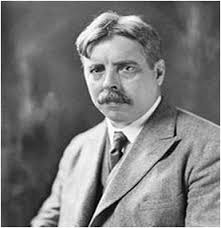 تيؤرى هةولَدان و هةلَةكردن(المحاولة والخطأ)
زؤربةى تويَذينةوةكانى سؤرندايك لةسةر ئاذةلَةكانى وةك( سةط و ثشيلةو مةيمون و ماسى)بةئةنجام طةيةنراون، تاقى كردنةوةكانى سؤرندايك جياواز بوو لةتاقى كردنةوةكانى بافلؤف، لةبةرئةوةى ئاذةلَةكان لةتويَذينةوةكانى سؤرندايكدا سةربةست بوون و ئازادى هةلَسوكةوتيان هةبوو، بةلآم ئاذةلَةكان لةتويَذينةوةكانى بافلؤف بةسترابوونةوةو ئازادى و جولَةيان زةوت كرابوو، نةيان دةتوانى بة ئارةزووى خؤيان جولَةو رِةفتاربكةن، لةلايةكى تريشةوة بافلؤف ثيَوانةى (رِذاندنى ليكى) سةطةكانى دةكردو ئةو ليك رِذاندنة وةك ولآمدانةوةيةكى مةرجى( الاستجابة الشرطية) لةذيَر كؤنترؤلأ و ويستى بوونةوةردا (سةطةكة) نية، بةلآم سؤرندايك ثيَوانةى رِةفتارو هةلَسوكةوتة ويستيةكانى (الأفعال الارادية) وةك (بازدان، رِؤيشتن، جوولَة، ثيَض كردنةوة...هتد)دةكردوو لةرِيَطةيانةوة رِةفتارى ئاذةلَةكانى ديارى دةكرد.
تاقي كردنةوةی سؤرندايك
ثوختةى تاقى كردنةوةكةى سؤرندايك بريتى بوو لة (دانانى ثشيلةيةكى برسي لةناو قةفةس و سندوقيَكى داخراودا) , لة دةرةوةى قةفةس و سندوقةكةش خواردنى لة قاثيَكدا دادةنا, بةمةرجيَك ثشيلة برسييكة خواردنةكةى دةرةوةى دةبينى, بةلاَم نةيدةتوانى بيطاتيَ و بيخوات, تةنها لةوكاتةدا نةبيَت كة لةسندوق و قةفةسةكة بيَتةدةرةوة, ئينجا ئةو ثشيلةية تةنها بة جولاَندنو رِاكيَشانى دةسكى قةفةسةكة دةيتوانى لةو قةفةسة داخراوة بيَتة دةرةوة.
 سؤرندايك سةرنجى ثشيلة برسييةكةى دةداو دةيبينى كة ثشيلةكة بةردةوام لة هةولَى هاتنة دةرةوة دابوو, هةنديَكجار طازى لة قةفةسةكة دةطرت, هةنديَكجار خؤى ثيَدادةكيَشا و جارى واهةبوو بازى دةداو بةرزونزم دةبووةوة, هةنديَكجار هةولَى دةدا لة بؤشايي نيَوان شيش و بؤرِيةكانى قةفةسةكةوة بيَتة دةرةوة هةنديَكجار دةستةكانى دةبردة دةرةوة دةيويست دةستى بطاتة خواردنةكة, بةلاَم سةرجةم ئةو هةولَدانانة بيَسودبوون و نةدةطةيشتة خواردنةكةى دةرةوةى قةفةسةكة. ئينجا لةبةر ئةوةى ثشيلةكة برسيبوو, لةئةنجامى ثالَنةرى برسيَتييةوة بةردةوام لة جولَةو ئةم سةرو ئةوسةرو هةولَداندابوون, تا بةرِيَكةوت دةستى بةردةسكى قةفةسةكة دةكةويَو دةرطاكة دةكريَتةوةو ثشيلةكة ديَتة دةرةوةو تيَر لة خواردنةكة دةخوات.
تيؤرى هةولَدان و هةلَةكردن(المحاولة والخطأ)
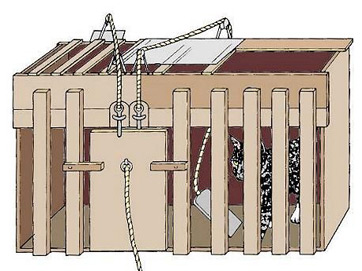 تاقي كردنةوةى سؤرندايك
دواى ماوةيةك دووبارة ثشيلةكة برسى دةبوو, دةخرايةوة ناو قةفةسةكة وةك جاري يةكةم دةكةوتةوة جولَةو هةولَدان و هةلَةكردن تا دواى ماوةيةك دووبارة دةستى يان قاضى بةردةسكى دةرطاكة دةكةوت و دةرطاكة دةكرايةوةو ثشيلةكة دةهاتة دةرةوةو تيَرى لة خواردنةكة دةخوارد.
 سؤرندايك ضةندةها جار ئةو تاقيكردنةوةى دووبارةو دةبارةو دةكردةوة بؤى دةركةوت, كةدواى هةموو جاريَك ذمارةى جولَةو هةلَسوكةوتة هةلَةكانى ثشيلةكة كةم دةبووةوةو دواى ماوةيةكى كةم دةسكى دةرطاكةى دةطرت و دةرطاكةى دةكردةوة,
تاقي كردنةوةى سؤرندايك
تا لةكؤتايي تاقيكردنةوةكةدا هةر دواى ئةوةى ثشيلةكةى دةخستة ناو قةفةسةكةوة, ئةوا يةكسةر بةيةك جار بةبيَ هةلَةكردن, دةرطاى قةفةسةكةى دةكردةوةو دةهاتة دةرةوةو دةستى دةكرد بة خوارنى خواردنةكة. بةردةوام سؤرندايك ئةو كاتانةى هةذماردةكرد (حساب) كة ثشيلةكة هةلَةى تيَدا دةكرد تا ئةو كاتةى لة قةفةسةكة دةهاتة دةرةوة. بؤ سؤرندايك دةركةوت كة يةكةم جار ثشيلةكة (160) ضركةى ثيَويستبوو, وة لةناو قةفةسةكةدا هةر جولَةو هةلَسوكةوت و هةولَى دةدا, تا توانى دواى ئةو ماوةية دةرطاكة بكاتةوةو بيَتة دةرةوة. بةلاَم لة جارى ضوارةم كاتةكة كةم بووةوةو بوبة (100) ضركة, بةلاَم لة جارى دوانزةهةم, تةنها ماوةى (20) ضركة لةناو قةفةسةكةدا مايةوةو دواتر دةسكى دةرطاكةى طرت و دةهاتة دةرةوة تا لةجارى بيستةم يةكسةر (بةبيَ ئةوةى يةك ضركةش بميَنيَتةوة) دةهاتة دةرةوةو دةرطاكةى دةكردةوة. ئةم خشتةيةى خوارةوة هةولَ و كاتى مانةوةى ثشيلةكة لةناو قةفةسةكةدا رِووندةكاتةوة
تيؤرى هةولَدان و هةلَةكردن(المحاولة والخطأ)
تاقي كردنةوةى سؤرندايك
بةرِيَطاى(هةولَدان و هةلَةكردن)و هاتنة دةرةوةى شيتةلَ بكةينةوة ئةوا ئةم رِاستيانةى خوارةوةمان بؤ دةردةكةويَت:
١. دةبيَت ثيَداويست و ثالَنةريَك( برسيَتى) لةلاى ثشيلةكة هةبيَت و ثالَى ثيَوة بنيَو ببيَت بةسةرضاوة بؤ ئارِاستةكردن و جوولآندنى بةرةو ئامانجةكة (خوارد).
٢. ثيَويستة بةربةست و رِيَطريَك لةبةردةم ثشيلةكة هةبيَت (قةفةس و دةرطاى داخراو) نةهيَلَيَت ثشيلةكة بطاتة ئامانجةكةى(خواردنةكةى)، كة ئةم بةربةست و رِيَطرةش طرفت و كيَشةى سةرةكين و دةبيَت ثشيلةكة هةولأ بدات ضارةسةرى بكات و بةسةريدا زالَ بيَت(كردنةوةى دةرطا). بؤ ئةوةى بطاتة ئامانجةكة(خواردن).
تاقي كردنةوةى سؤرندايك
٣. ثشيلةكة دةستدةكات بة كؤمةليَك هةلَسوكةوت و رِةفتارى هةلَةو هةرِةمةكى (محاولات) (هةولَدان)، ثيَش ئةوةى بتوانيَت دةرطاكة بكاتةوةو بطات بة ئامانج و مةبةست (خواردن). 
٤. دواى ئةوةى ئاذةلَةكة (ثشيلةكة) دةطاتة رِةفتارى رِاست (كردنةوةى دةرطا) ئيتر وردة وردةو جار لةدواى جار ذمارةى رِةفتارة هةلَةو رِةمةكييةكانى بةرةو كةم بوونةوة دةضيَت، تا لةكؤتاييدا لةماوةيةكى زؤر كةمدا دةطاتة هةلَسوكةوت و رِةفتارى رِاست و درووست (كردنةوةى دةرطا).
ئەو بابەتانەی کە لە وانەی داهاتوو باس دەکریت
ئەو گریمانانەی کە سۆرندایک تیۆرەکەی لەسەر بنیادنا.
لێکدانەوەی سۆرندایک.
یاساکانی فێربون لای سۆرندایک.